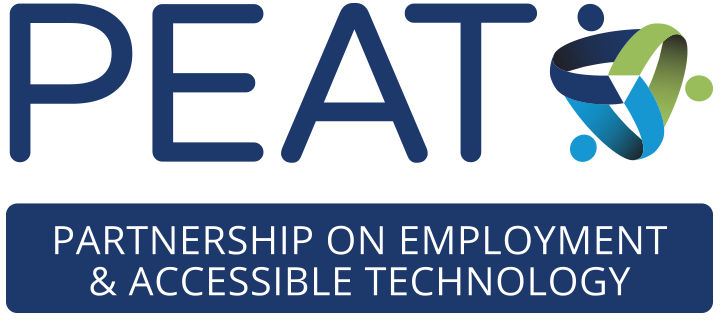 Adopting an Accessible
Technology Mindset
JAN Academy, USBLN
July 9, 2018

Josh Christianson, Project Director, PEAT
1
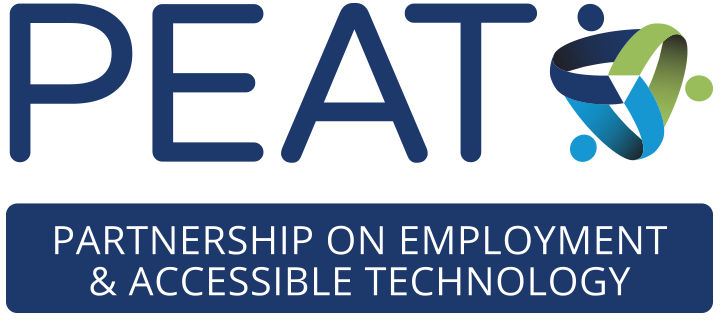 Agenda
What is PEAT?
Accessibility Discussion
Accessible Workplace Technology Ecosystem
Employment Lifecycle
Staff Training
Web Development and Design
CIO and Procurement Officers
Marketing and Public Relations
Human Resources
Legal and Regulatory Staff
Resources
2
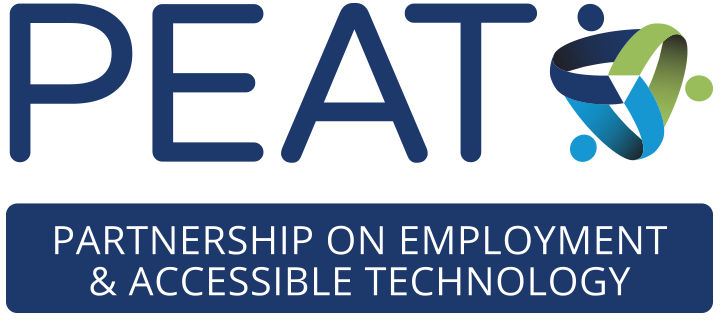 About PEAT
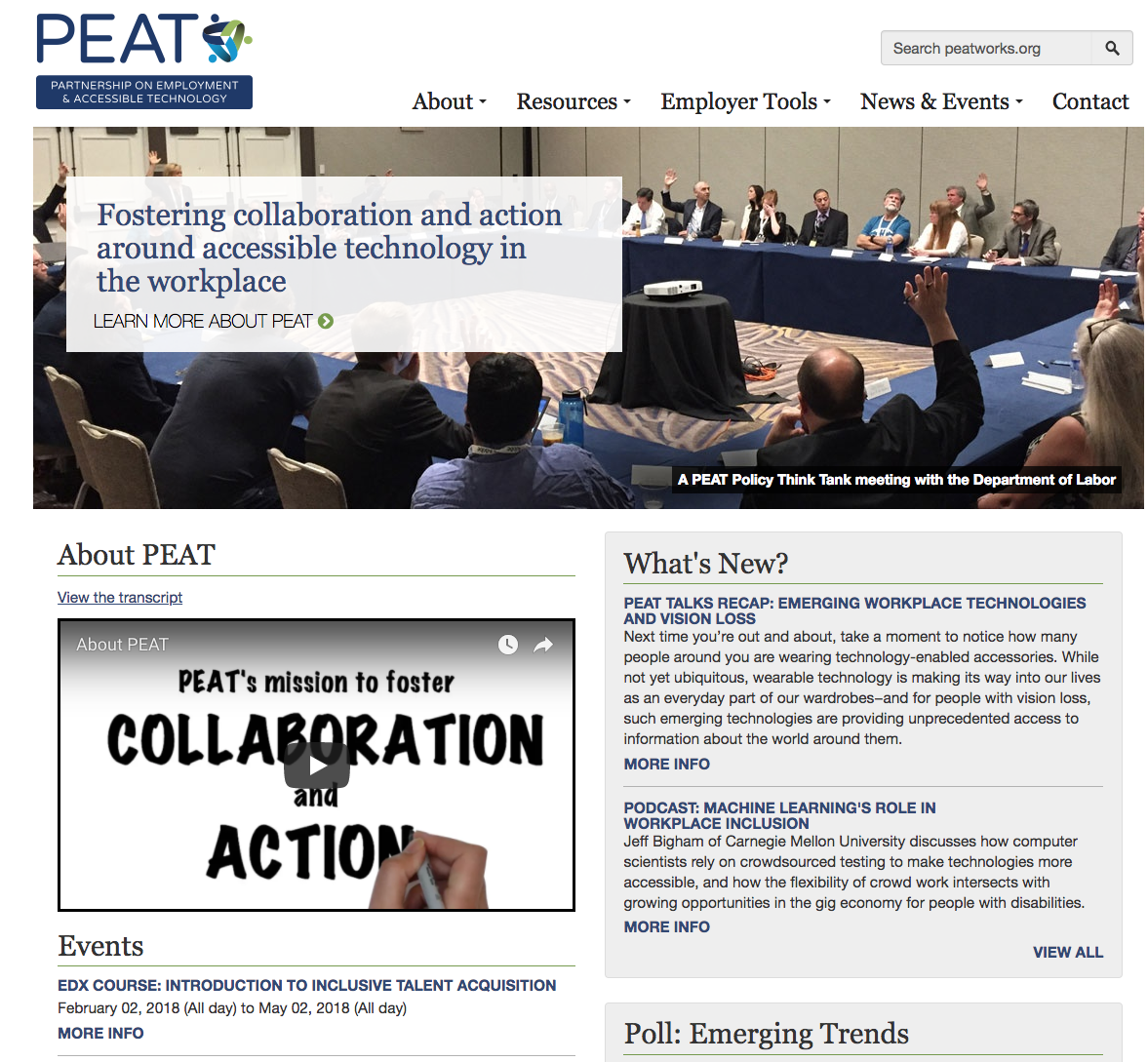 3
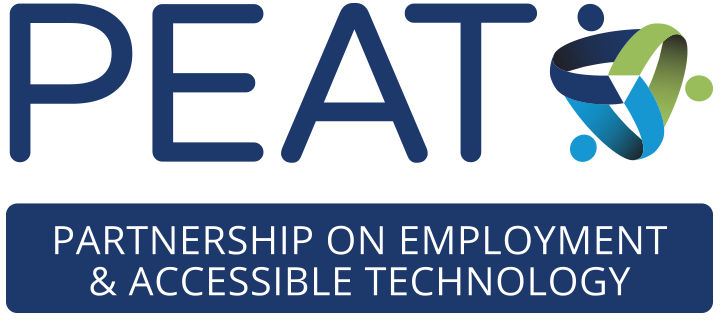 Accessibility Discussion
What is it?

Who uses it?

Where is it?
4
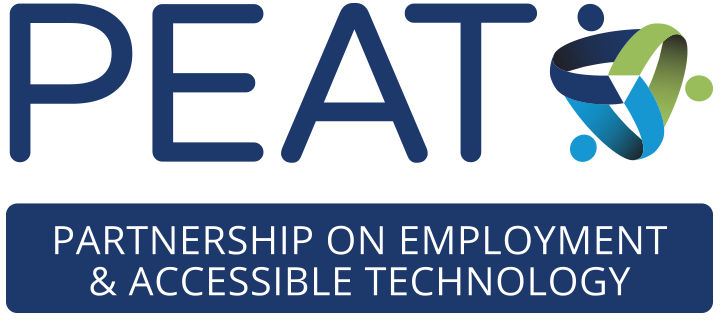 Accessibility Features
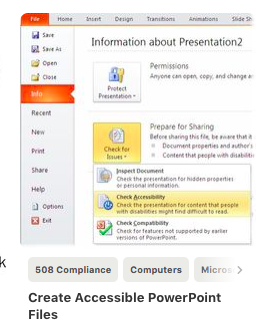 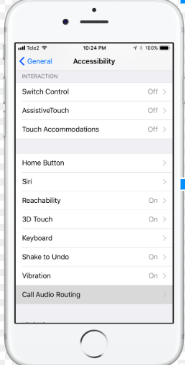 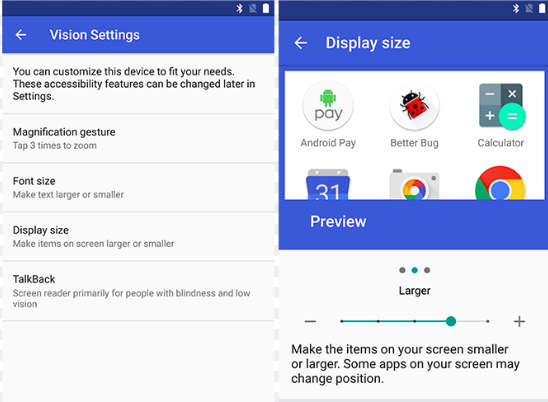 Accessible Workplace
Technology Ecosystem
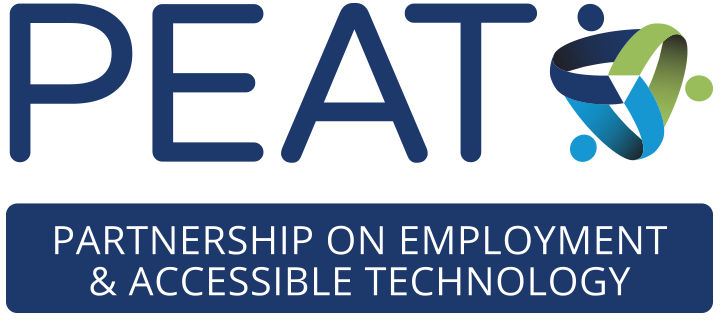 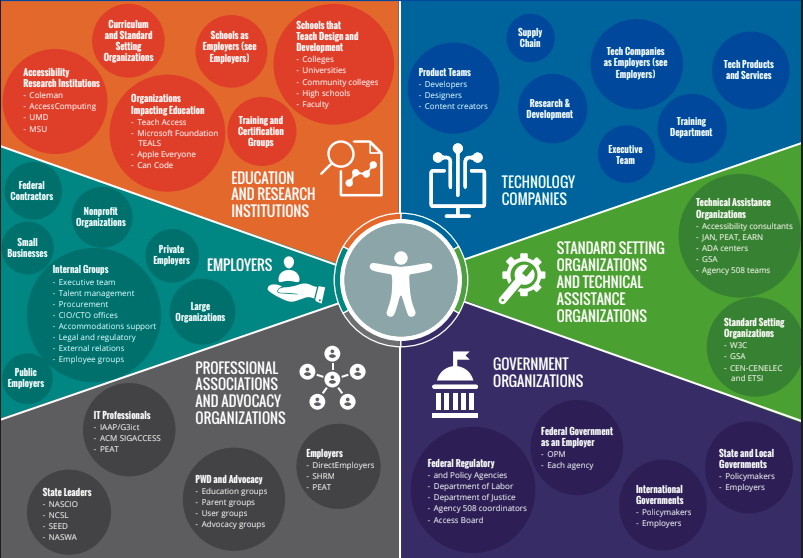 6
Employment Lifecycle
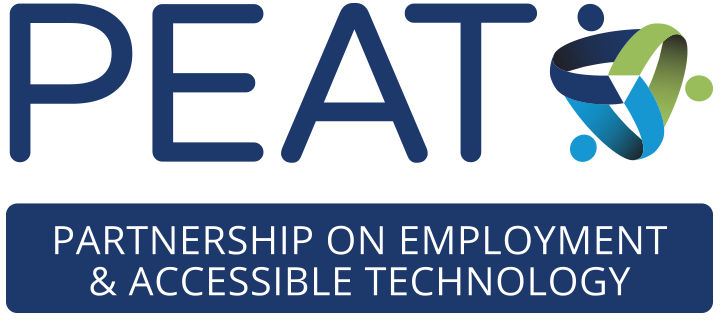 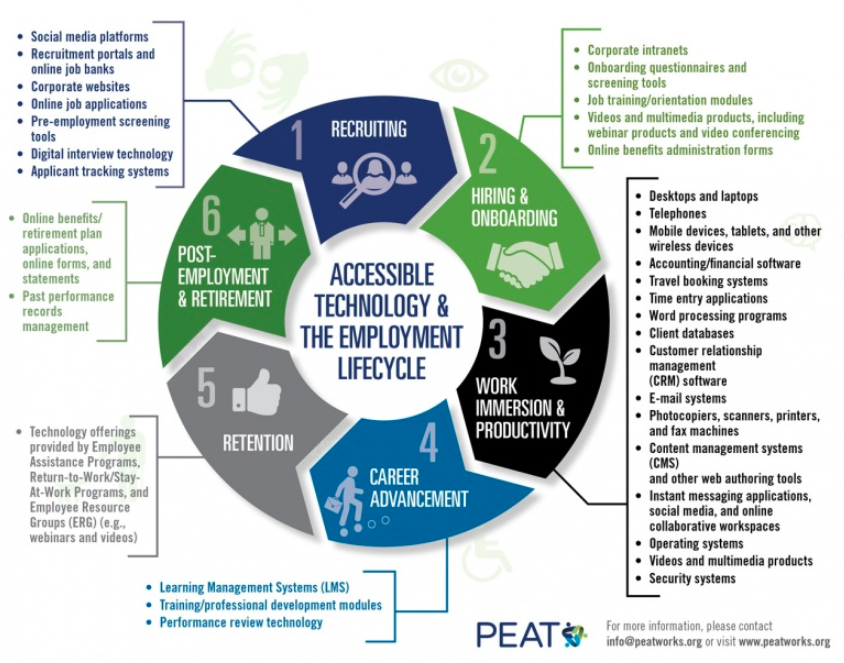 7
Staff Training
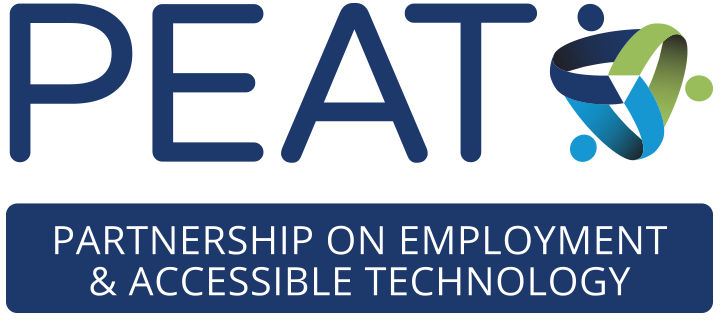 Web Development and Design
Ten Tips
CIO and Procurement Officers
Procurement Lifecycle
Marketing and Public Relations
Social Media
Human Resources
Job Applications
Legal and Regulatory Staff
Policy
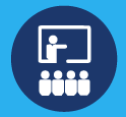 8
Web Development
and Design
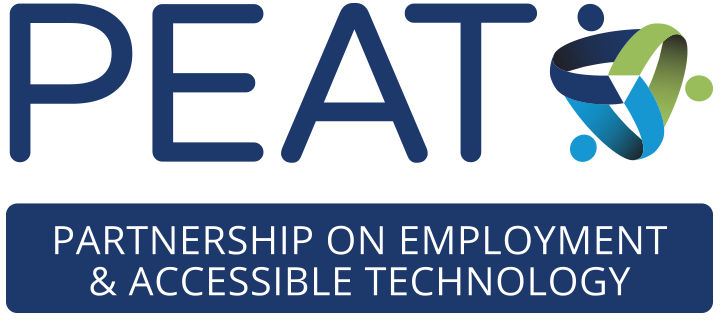 Keyboard accessibility
Plain language
Color contrast
Screen reader compatibility
Alternative text for images
Labeled forms
Captions
Controls for moving content
Controls for timed content
Accessible downloadable files
9
CIO and Procurement Officers
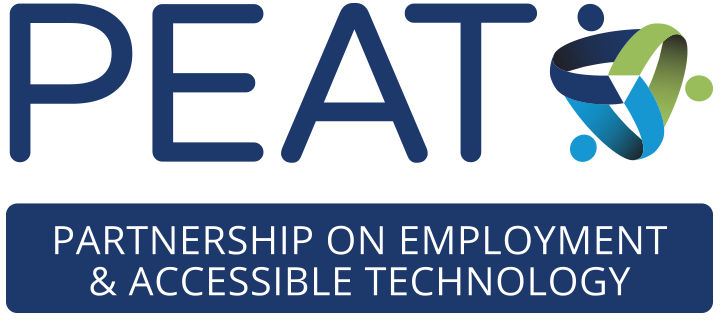 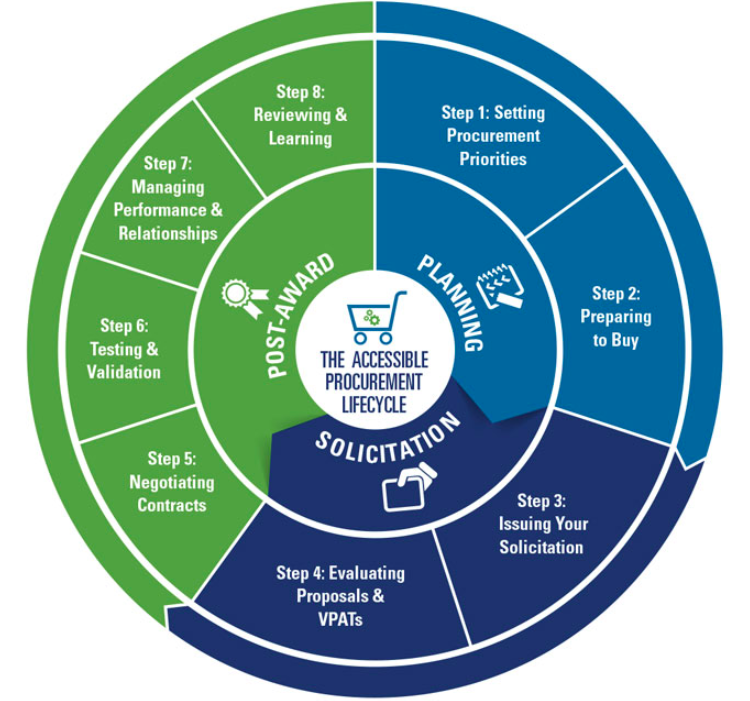 10
Marketing and
Public Relations
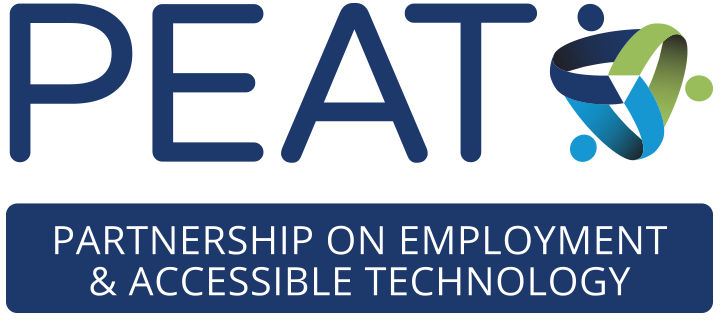 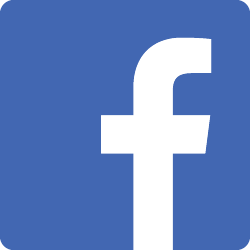 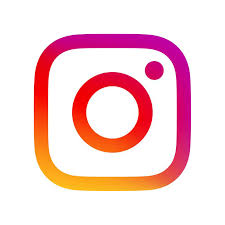 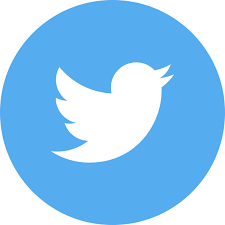 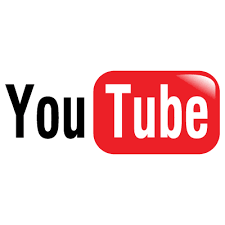 11
Human Resources
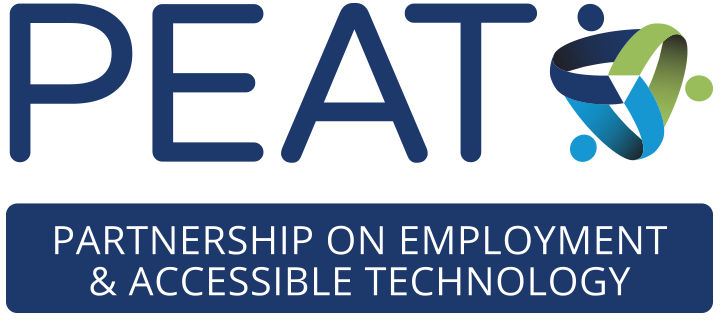 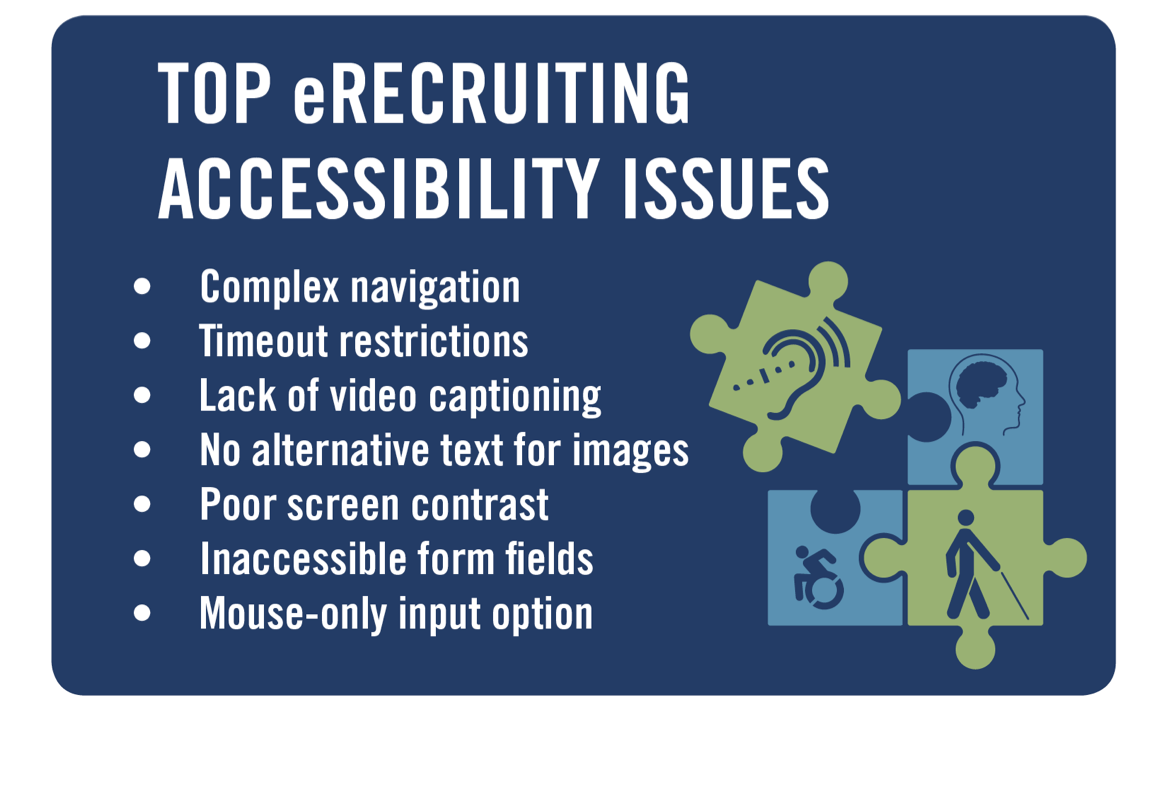 12
Legal and Regulatory Staff
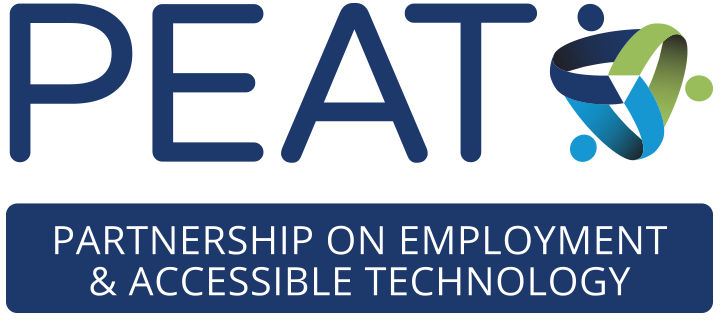 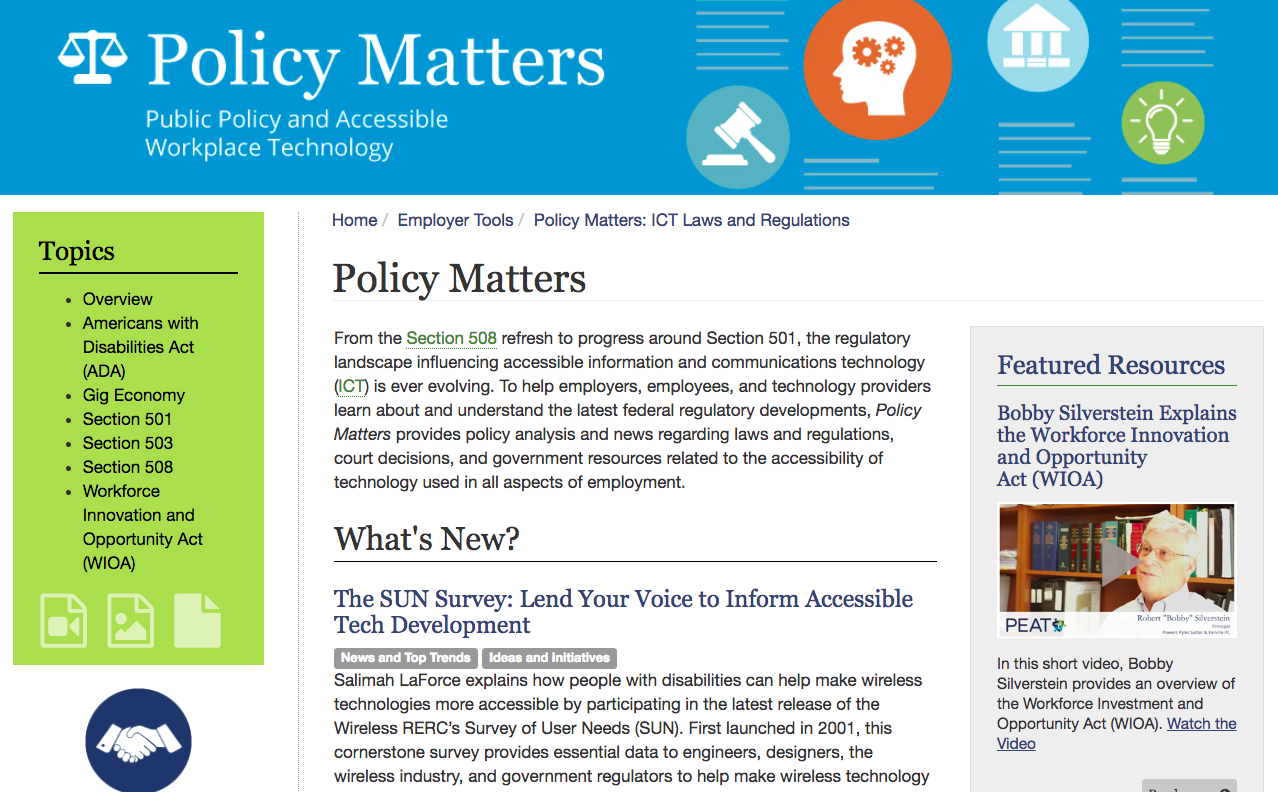 13
Resources
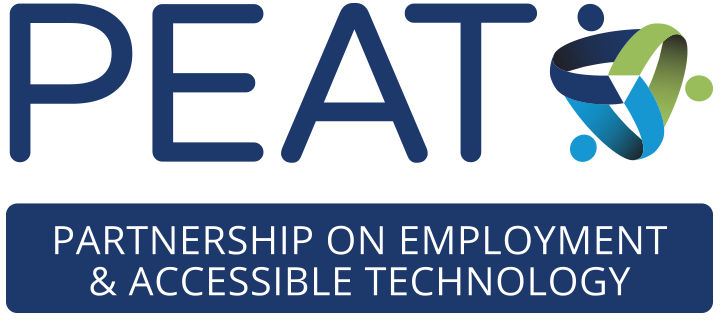 Josh Christianson
jchristianson@peatworks.org 
www.peatworks.org 

Accessible Technology vs. Assistive Technology: http://www.peatworks.org/talentworks/resources/accessible-vs-assistive 
Employment Lifecycle: http://www.peatworks.org/talentworks/resources/employment-lifecycle-video 
Ensure your practices are inclusive: http://www.peatworks.org/talentworks 
Buy technologies that are accessible: http://www.peatworks.org/Buy-IT 
Develop and design accessible website: http://www.peatworks.org/content/10-tips-accessible-website 
Understand implications of policy: http://www.peatworks.org/policy-matters
14